AAMC Group on Student Affairs (GSA)Community Call
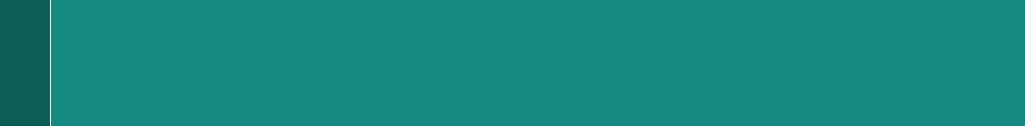 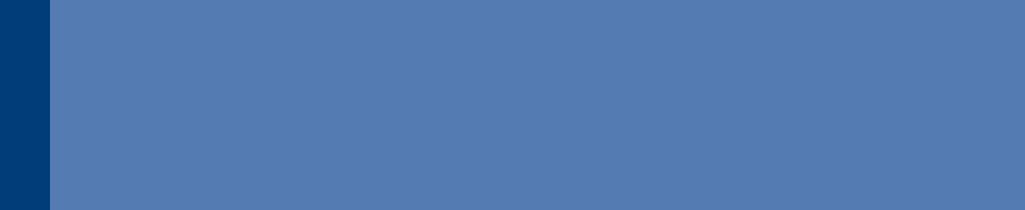 April 3, 2020
3pm EDT
AAMC Group on Student Affairs Community Call
GSA Chair’s Welcome - Anita Pokorny, MEd

AAMC Updates
AAMC Rapid Response Team - Geoffrey Young, PhD, Senior Director, Student Affairs and Programs
2
AAMC Group on Student Affairs Community Call
Call for submissions: New collection on COVID-19 related student volunteer projects

The AAMC is actively seeking submissions to a new, freely accessible collection titled Collaborative Student Volunteer and Service Projects with Health Systems and Medical Schools
To learn more or submit a project, visit:
https://icollaborative.aamc.org/collection/covid-19-student-service-projects/
3
AAMC Resources
Interim Guidance on Medical Students’ Participation in Direct Patient Contact Activities: Principles and Guidelines (March 30, 2020)
https://www.aamc.org/system/files/2020-03/meded-March-30-Interim-Guidance-on-Medical-Students-Clinical-Participation_0.pdf

LCME Update of Medical Students, Patients, and COVID-19: Guiding Principles for Early Graduation of Final-Year Medical Students (March 25, 2020) 
https://lcme.org/wp-content/uploads/filebase/March-25-2020-LCME-Guidance-for-Medical-Schools-Considering-Early-Graduation-Option.pdf

Coronavirus (COVID-19) and The MCAT Exam 
https://students-residents.aamc.org/applying-medical-school/article/coronavirus-mcat-faqs/

Coronavirus (COVID-19) and AMCAS  
https://students-residents.aamc.org/applying-medical-school/article/coronavirus-covid-19-and-amcas/

Coronavirus (COVID-19) and the Fee Assistance Program
https://students-residents.aamc.org/applying-medical-school/article/coronavirus-covid-19-and-fee-assistance-program/

CORONAVIRUS (COVID-19) RESOURCE HUB 
https://www.aamc.org/coronavirus-covid-19-resource-hub#services
4
Other Relevant Resources
NRMP FAQs During COVID-19 Pandemic 
http://www.nrmp.org/covig-faqs/

NBME: Coronavirus (COVID-19): Assessment Information and Updates 
https://www.nbme.org/news/coronavirus-covid-19-assessment-information-and-updates

USMLE: COVID-19 Updates and Resources
https://www.usmle.org/frequently-asked-questions/#covid19
5
AAMC Group on Student Affairs Community Call
AAMC Services Updates
MCAT – Cynthia A. Searcy, Ph.D., Senior Director, MCAT Research and Development
AMCAS – Patrick Fritz, Senior Director, AMCAS
ERAS – Amy Mathis, Sr. Director, ERAS
VSLO – Shanaz Sulejmanovic, VSLO Program & Operations Manager
6
VSLO
VSLO Program or VSAS is operational at this time. 
Refunded base VSLO application fees to  approximately 1000 students who committed to electives scheduled for March, April, or May.
Largest number of applications submitted for: August, July, and September 2020 (in that order).  
Host Actions: 1) Delayed application processing; 2) cancelled months in VSAS when elective not offered;  3) closed catalogs; 4) created messages and rejected applicants.
7
[Speaker Notes: We understand that away rotations are one of most critical areas being impacting M3/M4 students right now. As Geoff mentioned, the newly formed M3/M4 working group is quickly prioritizing areas of concern and will be making recommendations very soon. 

As you know, the AAMC is striving to adapt our services and programs to meet the medical education community’s evolving needs in this rapidly changing environment. 

The July, Aug and September applications represent 51% of all applications that have been submitted for 20-21 season. 

We realize institutions are taking different approaches to allowing students to apply for away rotations, even for later dates and host institutions have varying capacities and situations so there is no uniform practice. 

We will continue to post any changes to the VSLO and GSA listservs. Please remember that VSLO is here to help you implement your institutional policies.  Please do not hesitate to reach out to us for assistance and guidance.]
AAMC Group on Student Affairs Community Call
Students Perspective on COVID 19 related issues – Mr. Alex Lindqwister, OSR Chair 
COVID 19 related National Committee Chair Reports
COA: 	Dr. Lina Mehta
COSA:	Dr. Hilit Mechaber
COSDA:  	Dr. Ann-Gel Palermo
COSFA: 	Mr. Damien Jackson 
COSR:	Ms. Teresa Cook
8
AAMC Group on Student Affairs Community Call
Regional Chairs and Liaison Reports          
CGSA:	Dr. Joanne Lynn  
SGSA:	Dr. Dave McIntosh
NEGSA: 	Dr. Amy Kuhlik
WGSA: 	Dr. Karen Restifo
NAAHP: 	Ms. Cassandra Flambouras
9
AAMC Group on Student Affairs Community Call
Open Discussion and Q& A - moderated by Anita Pokorny, MEd, GSA National Chair
10
AAMC Group on Student Affairs Community Call
Upcoming GSA Community Calls:
COA: 	in planning
COSA:	April 7th and April 21st, 4pm EDT
COSDA:	in planning
COSFA:	April 22nd, 12 pm EDT
COSR:	April 9th, 1pm EDT
11